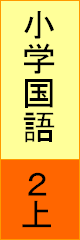 手紙を書いて
４４ページ
つたえよう
白い
紙
かみ
絵
え
を見る
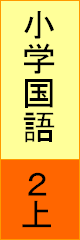 すきなことを
４６～４８ページ
つたえよう
よく
考
かんが
える
うでを
組
く
む
左の
方
ほう
音を
聞
き
く
何
なに
もない
Copyright (C) 2016 / 柏市教育委員会　 All Rights Reserved.